Муниципальное бюджетное дошкольное образовательное учреждение детский сад №1
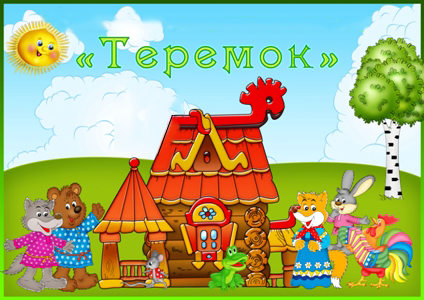 Заведующий Муниципального бюджетного дошкольного образовательного учреждения «Детский сад №1 «Теремок»
Заведующий – Доржиева Татьяна Нимаевна

Высшее педагогическое образование.

Окончила Бурятский государственный университет -2006г.

По квалификации  преподаватель дошкольной педагогики и психологии

Общий трудовой стаж: 25 лет 

Стаж работы в данной должности: 11 лет

Стаж педагогической работы: 14 лет
Доржиева Татьяна нимаевна
Заведующий Муниципального бюджетного дошкольного образовательного учреждения «Детский сад №1 «Теремок»
Заведующий – Доржиева Татьяна Нимаевна

Высшее педагогическое образование.

Окончила Бурятский государственный университет -2006г.

По квалификации  преподаватель дошкольной педагогики и психологии

Общий трудовой стаж: 25 лет 

Стаж работы в данной должности: 11 лет

Стаж педагогической работы: 14 лет
Доржиева Татьяна нимаевна
История детского сада
Детский сад №1 «Теремок», расположен ул.Маскова,2
Здание построено в середине 19 века. Прямоугольный в плане, 2 х- этажный с  антресольным этажом. 
Принят на государственную охрану в соответствии с постановлением Совета Министров Бурятской АССР №134 от 26,05.83 г.
Первоначально это был дом состоятельного владельца середины 19 века, купца Вяткина. Самый богатый  миллионер Яков Андреевич Немчинов приобрёл у Вяткина этот дом за 25 тысяч рублей, с намерением в нём устройства «Сиропитательно - ремесленной школы». Здание оформили, отремонтировали, завезли всё необходимое.                                                                         
      В марте 1886 г. состоялось торжественное открытие школы Я. А.Немчинова.                                                                                    В день открытия школы Я.А.Немчинов выделил школе 50 тысяч рублей, его поддержали и другие богатые люди. В этой школе начальное образование получали дети «недостаточных родителей» ( сироты). Детей  учили портняжному, столярному и сапожному ремёслам.                                                                          
      В первые дни сирот было  около 30, а в 1892-1893г.г. 24 учащихся. В революцию эта школа ещё функционировала, но с приходом семёновцев – «белой власти», школу оборудовали для заключенных. В 20-е г., после изгнания белых, в здании располагалась милиция, которую позже  перевели в «богодельню», ныне там «Полиция» (ул. Крупская, 3).  
 С 1943 г. в здании стал действовать детский сад №1. ( Данные в районной газете «Знамя Ленина» №6 1945г.)
Цель деятельности ДОУ
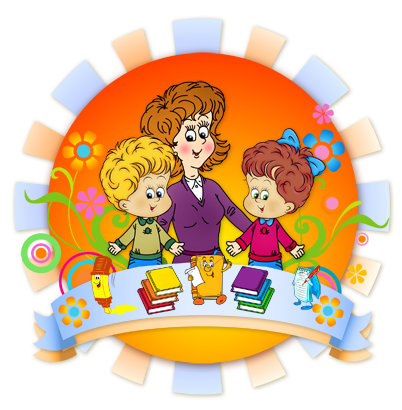 Создание условий для наиболее полного раскрытия и реализации возрастного потенциала воспитанников;
Развитие познавательной активности, любознательности, воспитание у детей доброжелательного, бережного, заботливого отношения к миру, понимания детьми жизненных потребностей всего живого, эмоциональных и физических состояний людей, способности к сопереживанию и проявлению активного, действенного участия к близким, сверстникам и другим людям, а также к животным и растениям;
Воспитание гражданственности  трудолюбия, уважения к правам и свободам человека, любви к окружающей природе, Родине, семье;
Создание условий, гарантирующих охрану и укрепление физического и психического здоровья воспитанников,  приобщение к здоровому образу жизни.
Структура и количество групп.
Контингент воспитанников детского сада сформирован на основании Порядка организации и осуществления образовательной деятельности по общеобразовательным программам дошкольного образования  и Устава МБДОУ.
Комплектование групп проводится в течение учебного года по заявлению родителей, при наличии свободных мест,  в соответствии с  Административным регламентом.
Проектная мощность ДОУ – 60 мест.
Списочный состав воспитанников ДОУ в 2014 – 2015, в 2015г.-2016г. учебном году  составил 101 ребёнок. 
В детском саду функционируют – 3 группы:
1 младшая группа (дети от 3 до 4 лет),
2 средняя группа (дети от 4 до 5 лет),
3 старшая  группа (дети от 5 до7 лет).
Наполняемость групп: 
1младшая  группа – 32 чел. 
2 средняя  группа – 32 чел.
3 старшая  группа – 37 чел.
Сведения о педагогических кадрах
В 2015-2016 учебном году детский сад укомплектован кадрами на 100 %. Образовательную работу с детьми ведут 6 педагогов: 4 воспитателя,  музыкальный руководитель, старший воспитатель.  Все имеют профессиональное образование. 
 
 Имеют награды и звания:
 - «Почетный работник общего образования РФ» - 1 
- «Заслуженный работник культуры РФ» - 1
 
Высшее образование  имеют 4 педагога - 67%;
Первую квалификационную категорию имеет  4 педагога – 83,3%;
Высшую категорию имеет   музыкальный руководитель -17%;
Не аттестован  1 педагог  - (стаж менее 2 лет);
 Профессиональное  мастерство педагогов обеспечивается систематическим самообразованием педагогов, повышением квалификации на курсах. 
 Возрастной ценз педагогического состава: 
до 40 лет-1 чел., до 50 лет – 1 чел.,  до 55 – 1 чел.,   свыше 55 лет лет-3 чел.
По стажу работы:
        от 1 до 5 лет
от 5 до 10 лет
от 10 до 20 лет-1 чел.
от 20 и выше-5 чел.
ХАРАКТЕРИСТИКА СОСТАВА ДЕТЕЙ И СЕМЕЙ
Среди воспитанников:
Состав семей воспитанников
ХАРАКТЕРИСТИКА СОСТАВА ДЕТЕЙ И СЕМЕЙ
Социальный статус родителей:
Образование родителей
Основные технические сведения об учреждении, характеристика материальной базы.
Детский сад располагается в приспособленном здании.  Автономное электрическое отопление, вода, канализация, сантехническое оборудование в удовлетворительном состоянии. Групповые и спальные комнаты расположены отдельно. Имеется кабинет заведующей,  методический кабинет. 
В каждой возрастной группе созданы условия для самостоятельных и  активных  действий детей, во всех видах деятельности: учебной, игровой, двигательной, изобразительной, театрализованной, конструктивной и т.д.                                                                        Кухня и прачечная расположена в отдельном здании и обеспечены необходимым оборудованием. 
Медицинский  кабинет находится в отдельном помещении. Имеется  всё необходимое оборудование.
для улучшения материально- технической базы проведены следующие работы:
1.Отремотированно помещение под медицинский кабинет.
2. Введена в эксплуатацию прачечная.
3. Печное отопление заменено на автономное отопление.
4. Проведён капитальный ремонт кровли здания.
5. Все оконные блоки заменены на пластиковые.
6. Проведена канализация и вода в групповые помещения.
7. Проведён капитальный ремонт пищеблока.
В 2015г. на внебюджетные средства на сумму 50.000тыс. приобретены игрушки, канцелярские товары, линолеум. ( в соответствии Порядка обращений образовательных организаций за оказанием материальной поддержки к родителям)
За воспитательно-образовательной работойосуществляется постоянный контроль. В начале и  конце  учебного года проводится диагностика знаний, умений и навыков воспитанников.
Степень освоения детьми образовательных программ, выявление имеющихся способностей отслеживается воспитателями групп  в процессе  наблюдения за детьми,   при выполнении специальных диагностических заданий и свободной игровой деятельности, анализе продуктов детской деятельности.
Уровень освоения воспитанниками  за 2014г. -2015г. образовательной программы  зафиксирован в таблицах.
Медицинское обслуживание детей
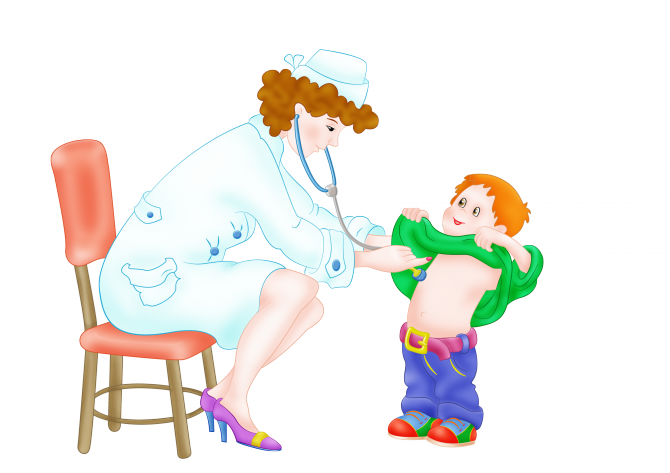 Деятельность педагогов  и медицинского  работника взаимосвязана и скоординирована.
Проводится профилактика простудных  заболеваний  - утренняя гимнастика, ритмика, закаливание.
В течение года проводится лечебно – профилактическая работа
Паспорт группы здоровья  детей 2014 г.
Паспорт  группы здоровья детей 2015 г.
ВЗАИМОДЕЙСТВИЕ дошкольного учреждения С РОДИТЕЛЯМИ
Ведущую роль в становлении личности дошкольника играет семья.
Взаимоотношения ДОУ с родителями (законными представителями) регулируется договором. 
В дошкольном образовательном учреждении выстроена система сотрудничества с родителями по принципу «педагог-ребёнок-родитель».
Родители содействуют объединению усилий семьи и ДОУ в деле обучения и воспитания детей, оказывают на добровольных началах помощь в ремонте групп,в материально- техническом оснащении учреждения, принимают активное участие в массовых мероприятиях, проводимых в детском саду.
Социальное партнерство
МБДОУ «Детский сад «Теремок» взаимодействует с различными организациями города.
Для  развития  у воспитанников творчества, воображения, любознательности  в  ДОУ  работают кружки:
1.Кружок «Природа и фантазия» -Мункуева С.Б
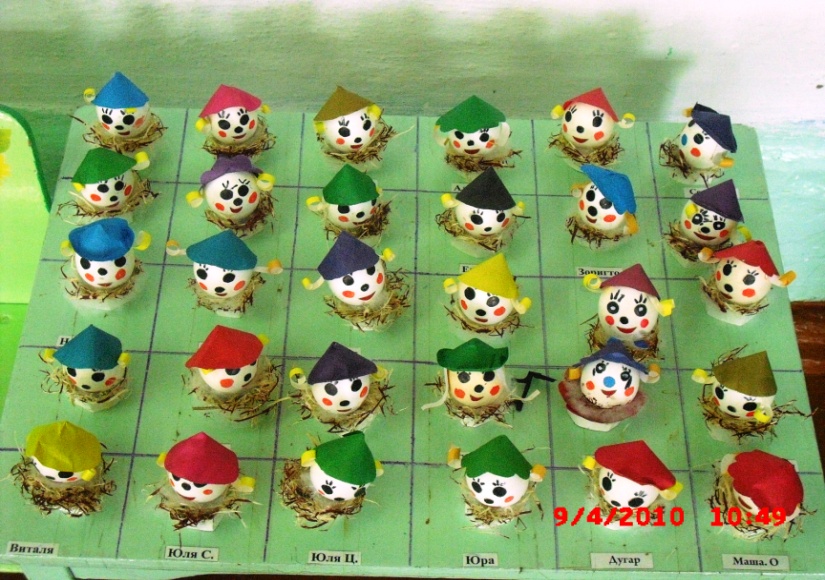 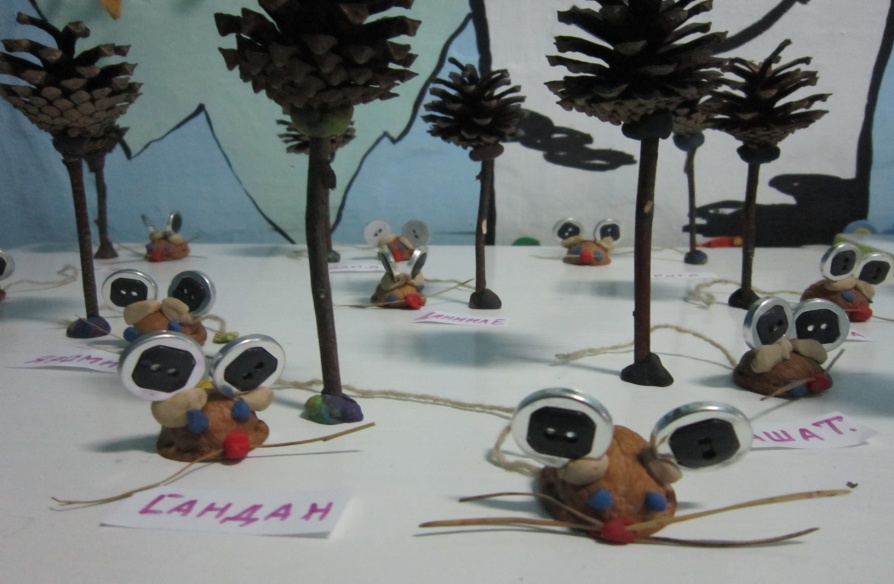 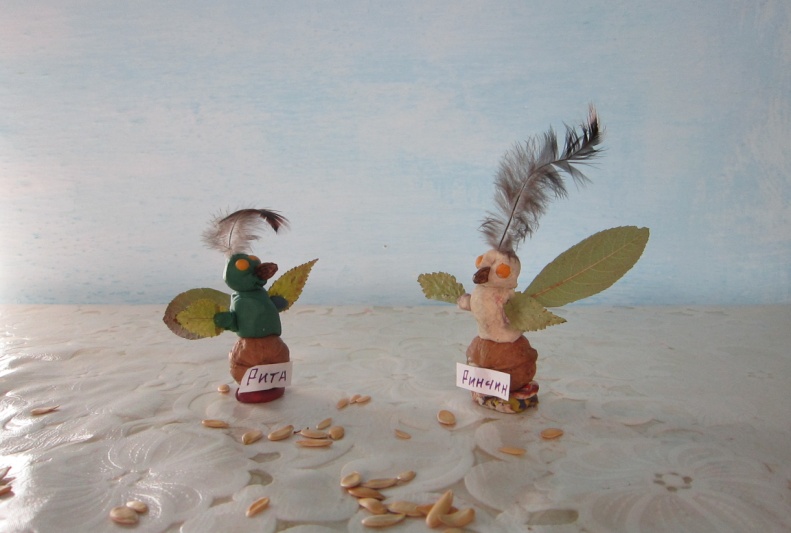 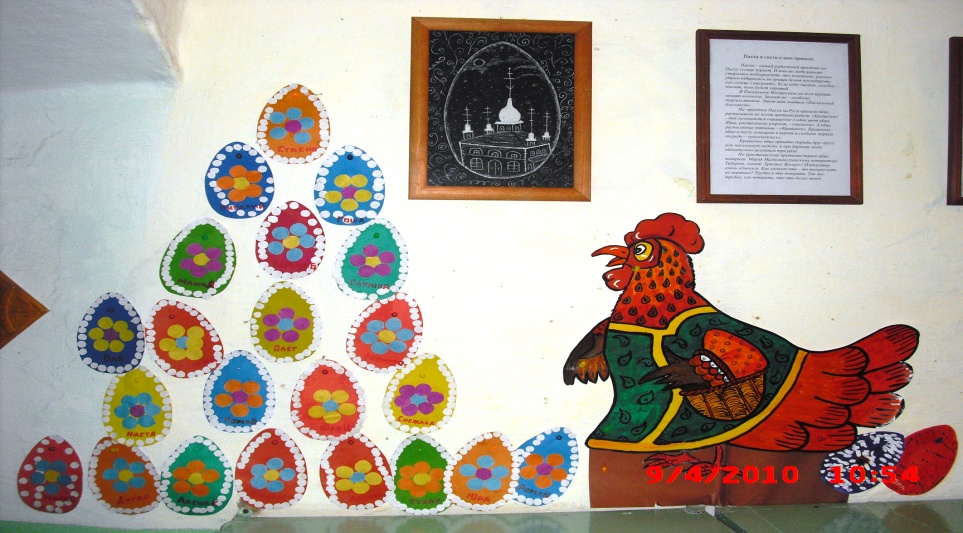 Театральный кружок – Милентьева С.В.
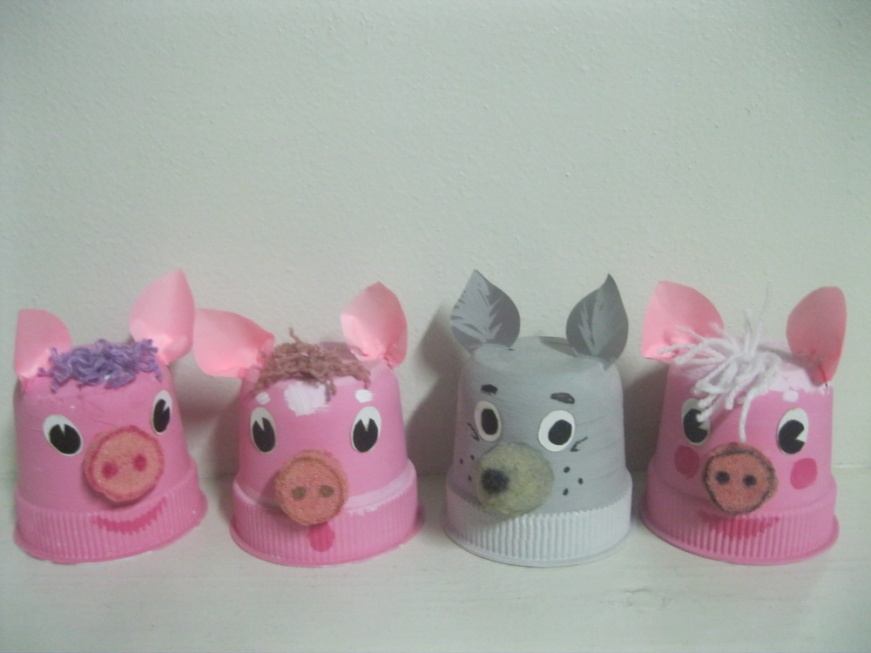 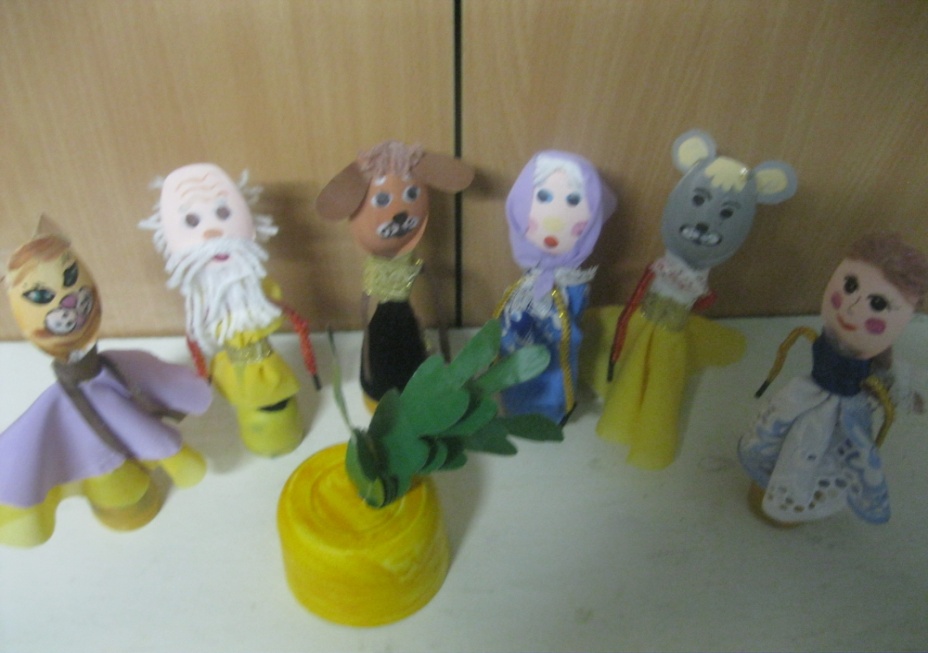 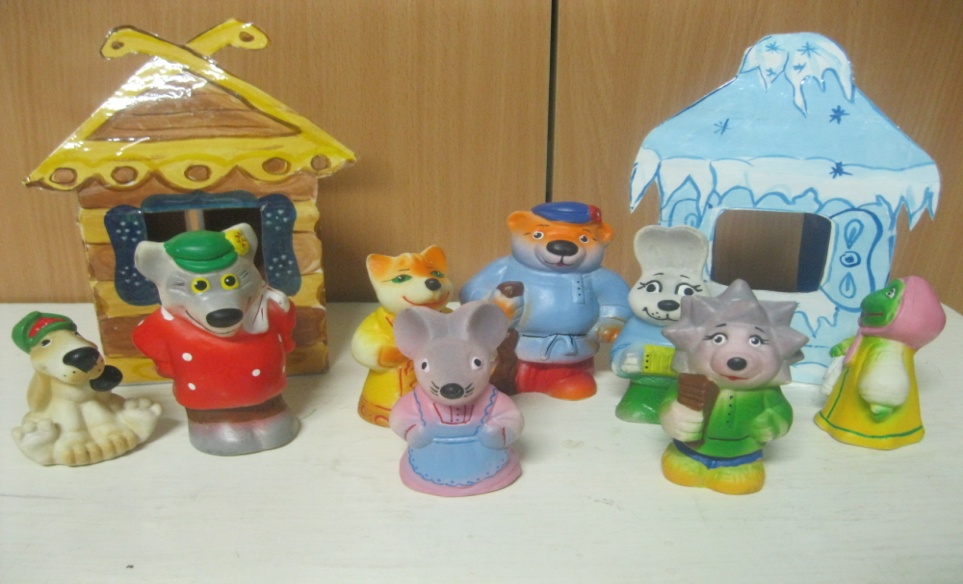 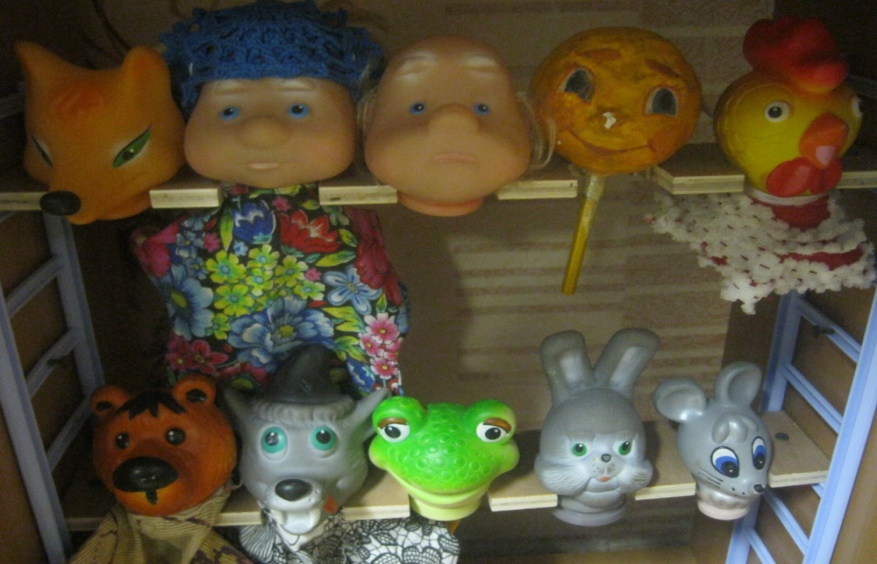 «Амар мэндэ» - Тодорхоева Т.В.
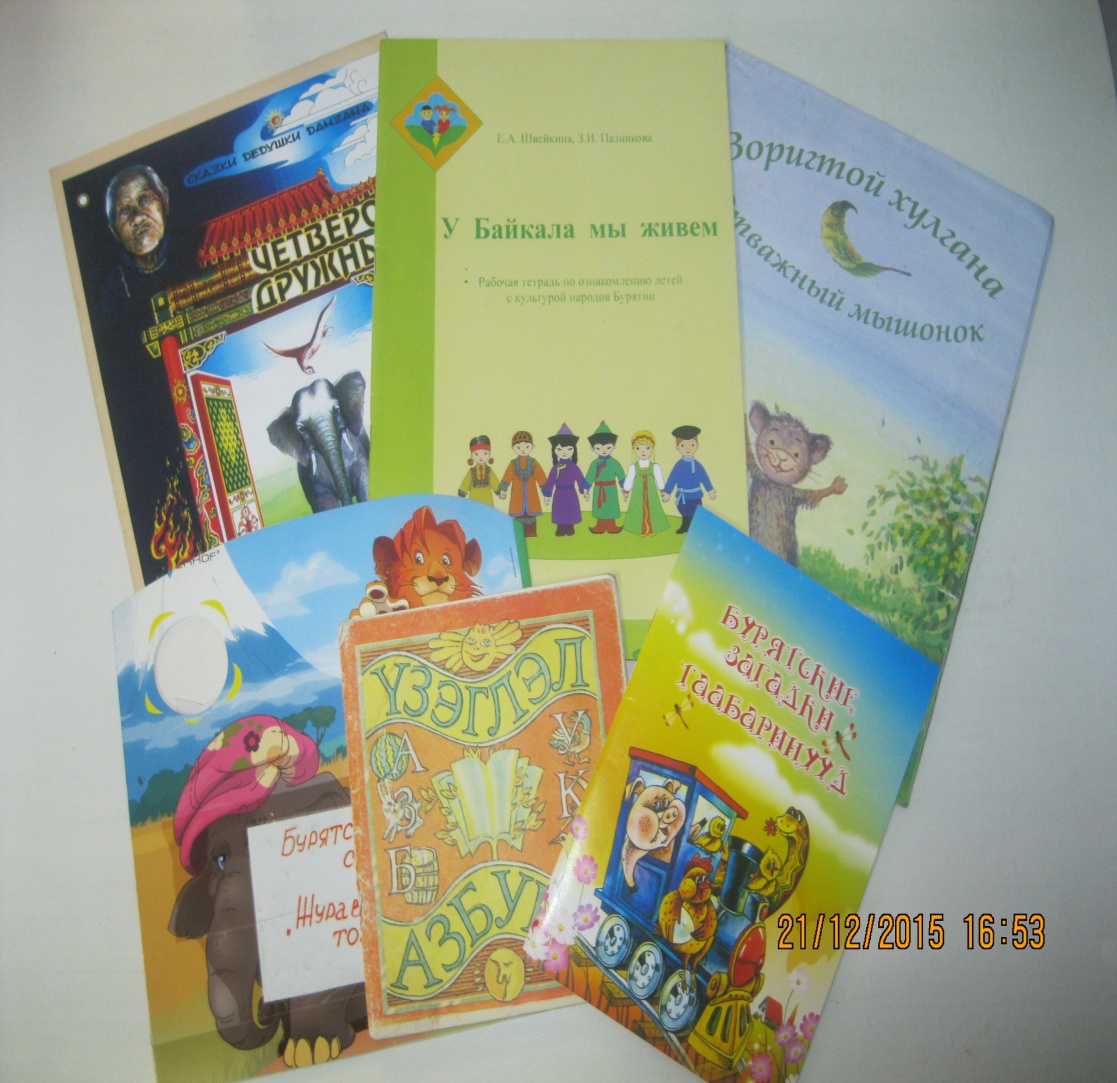 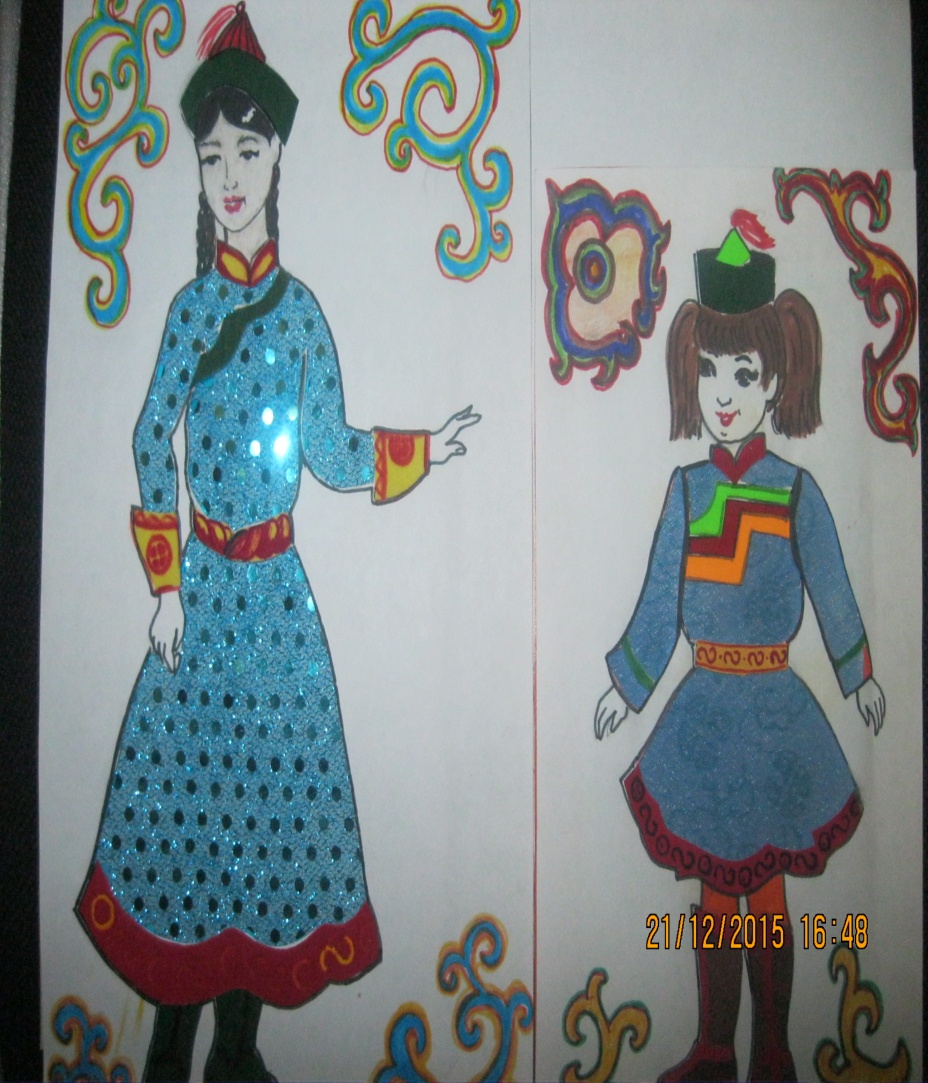 Пластинография «Жёлтые капельки» - Посохова О.В.
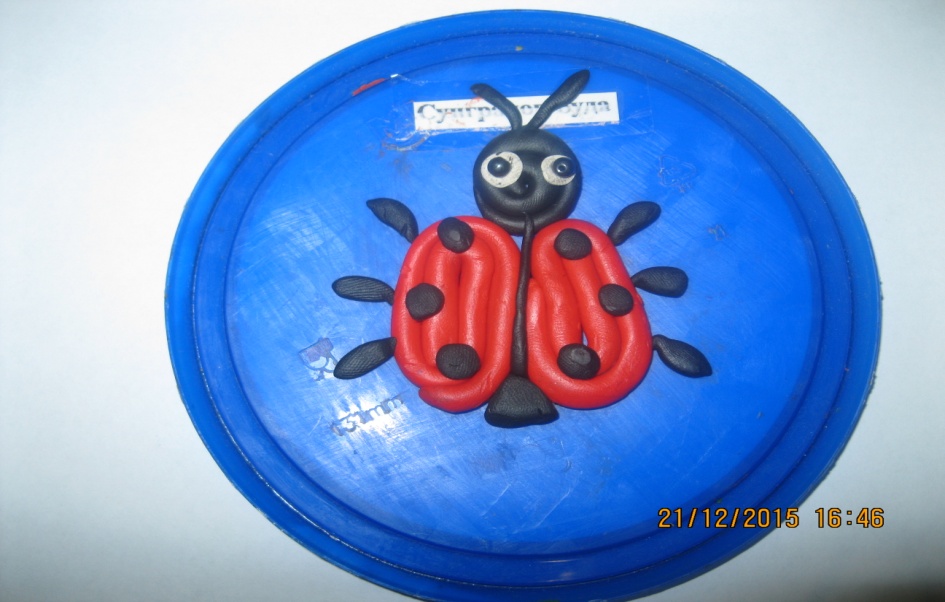 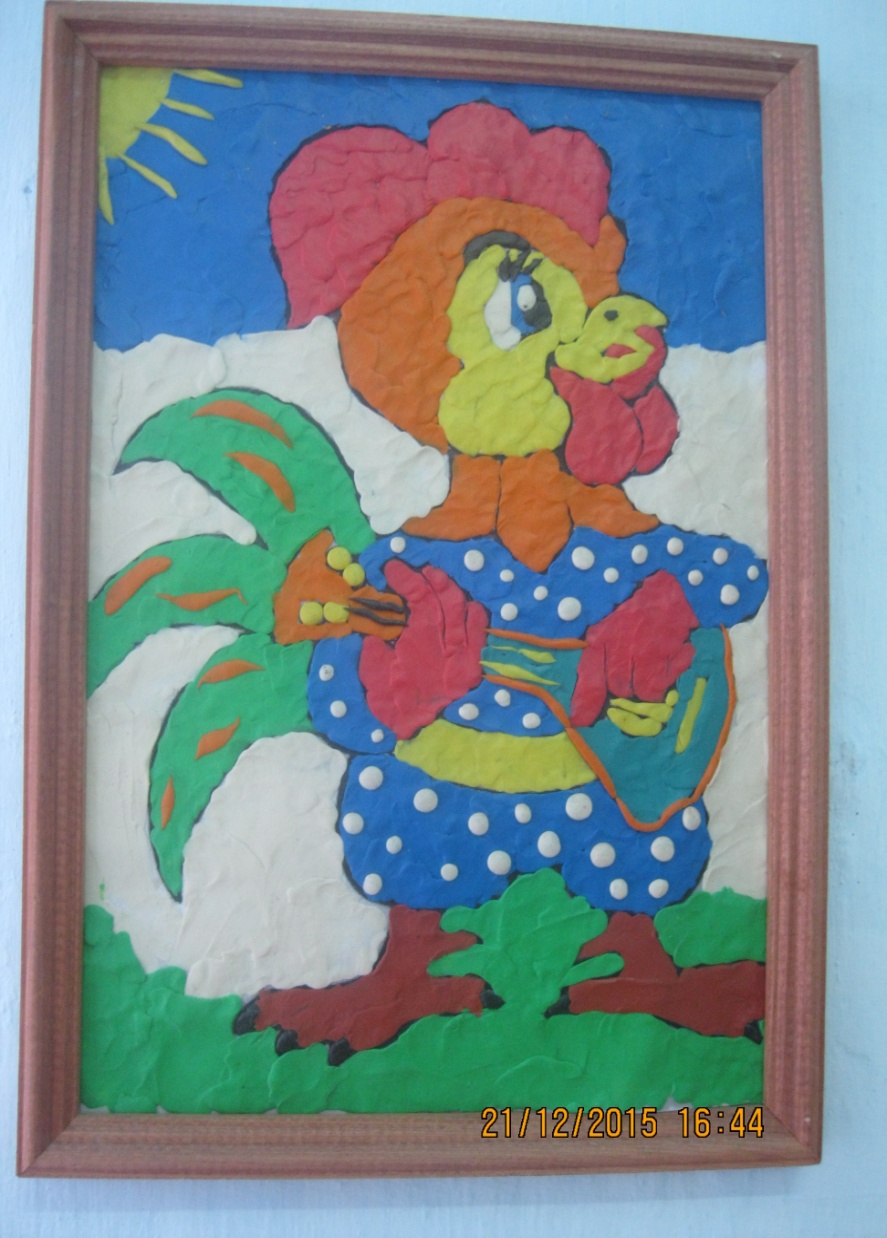 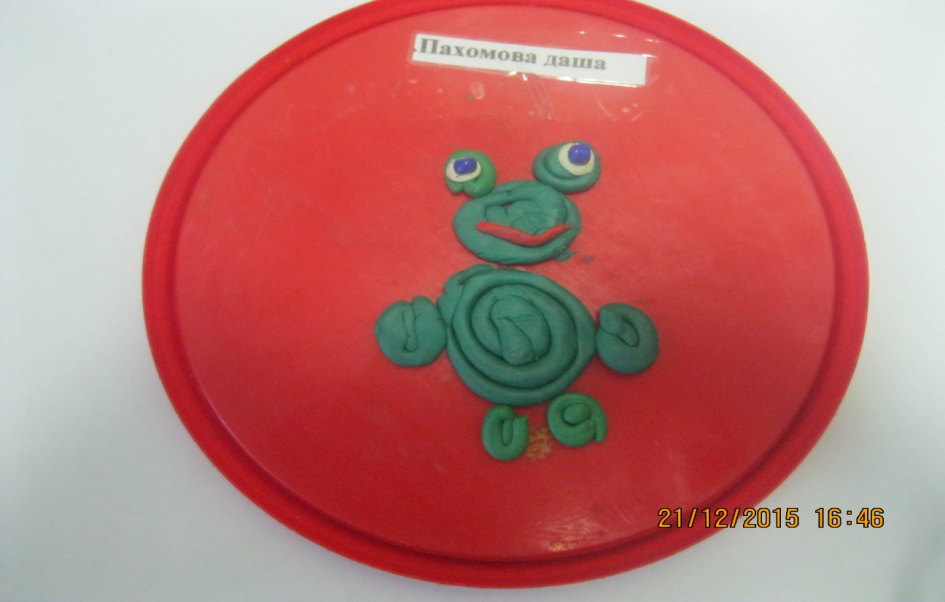 Предметно-развивающая  среда
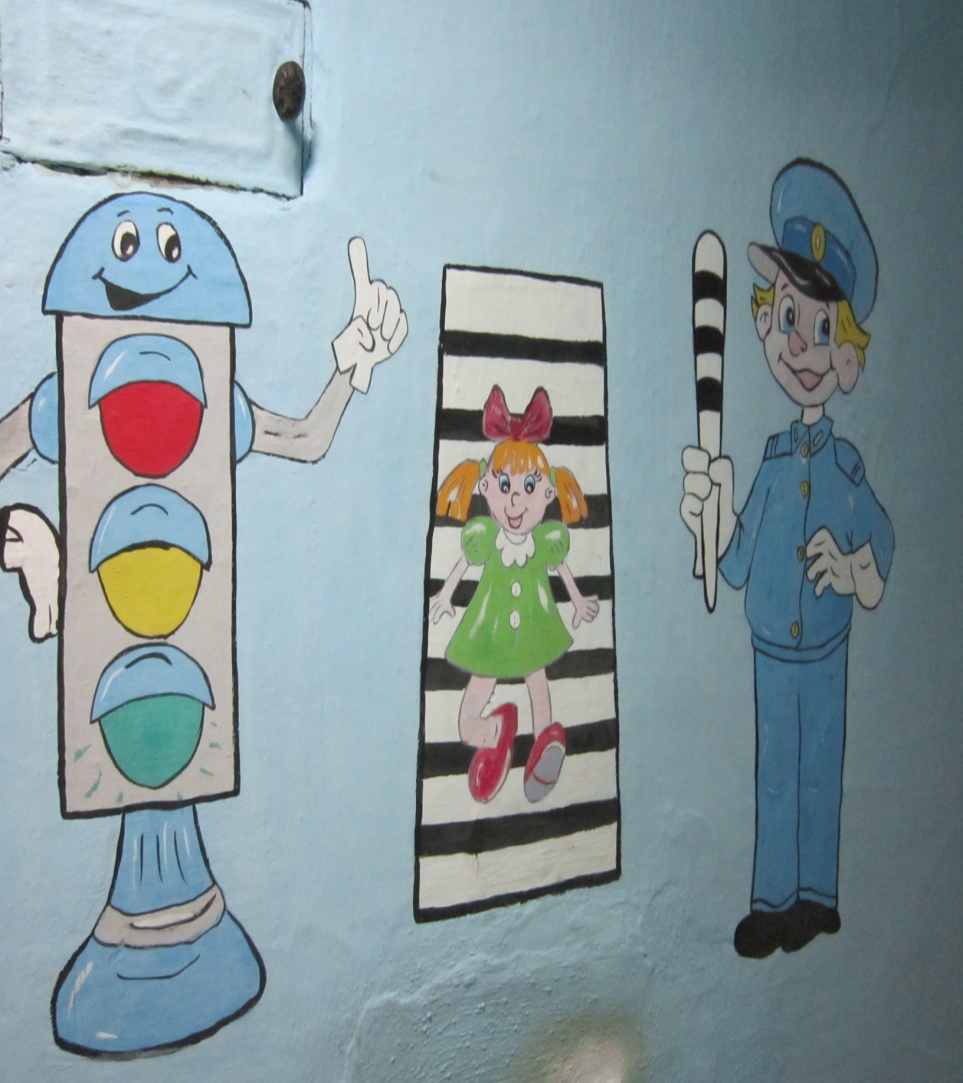 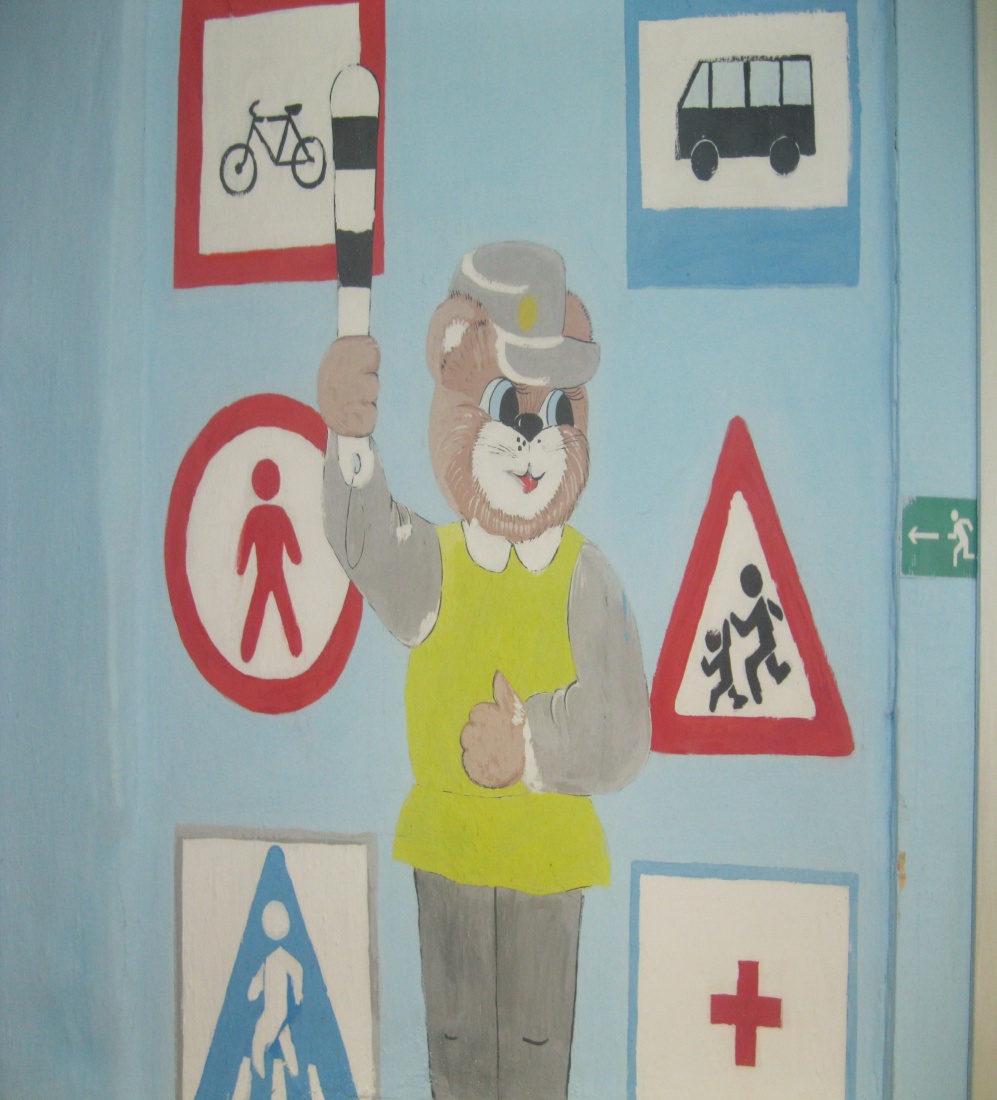 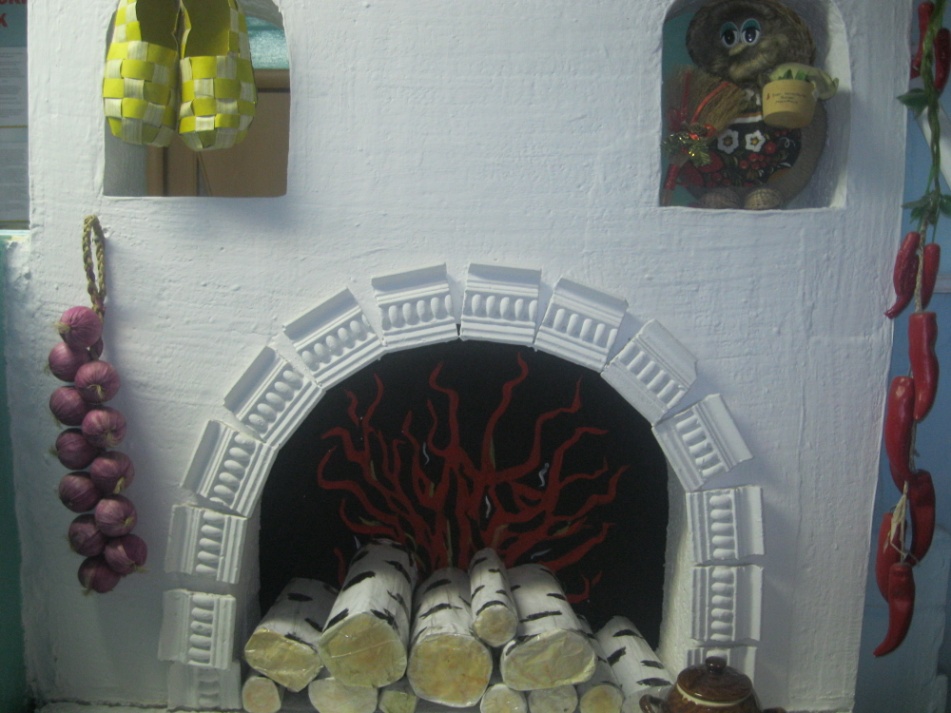 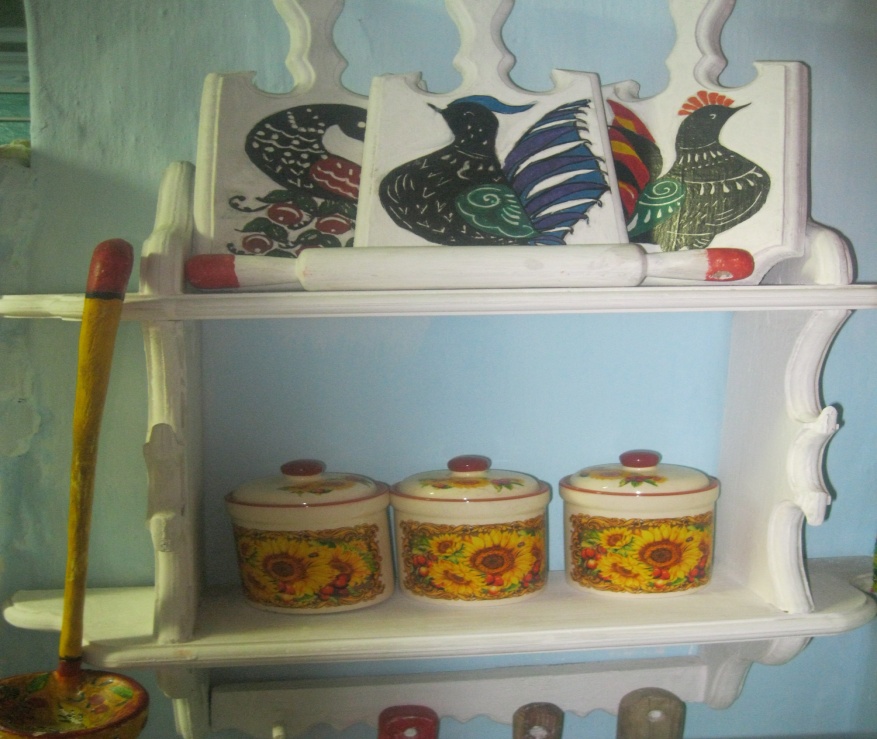 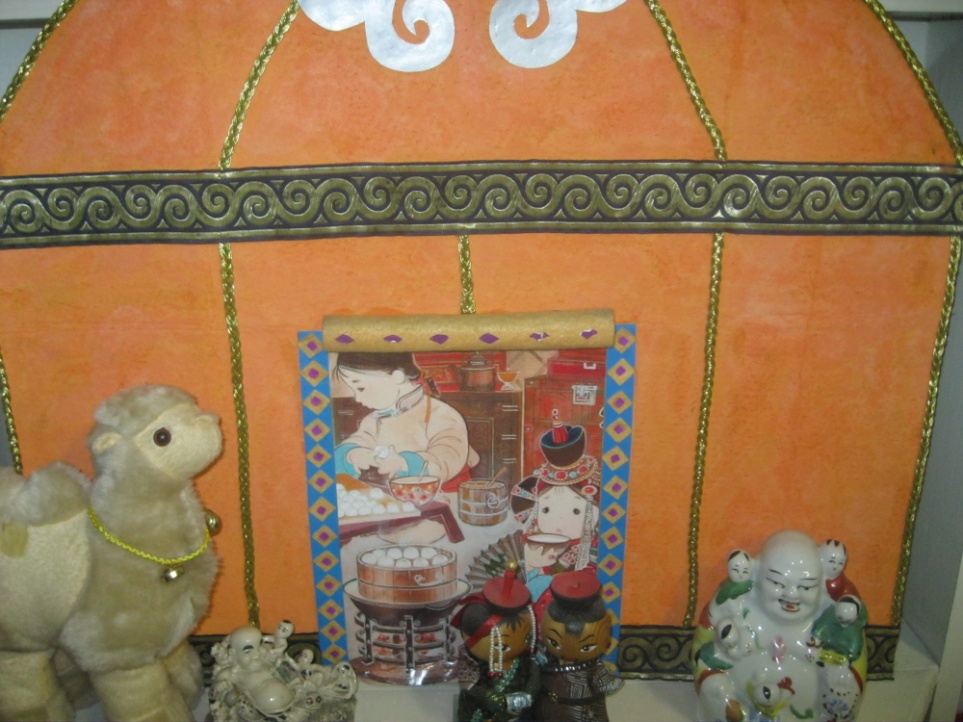 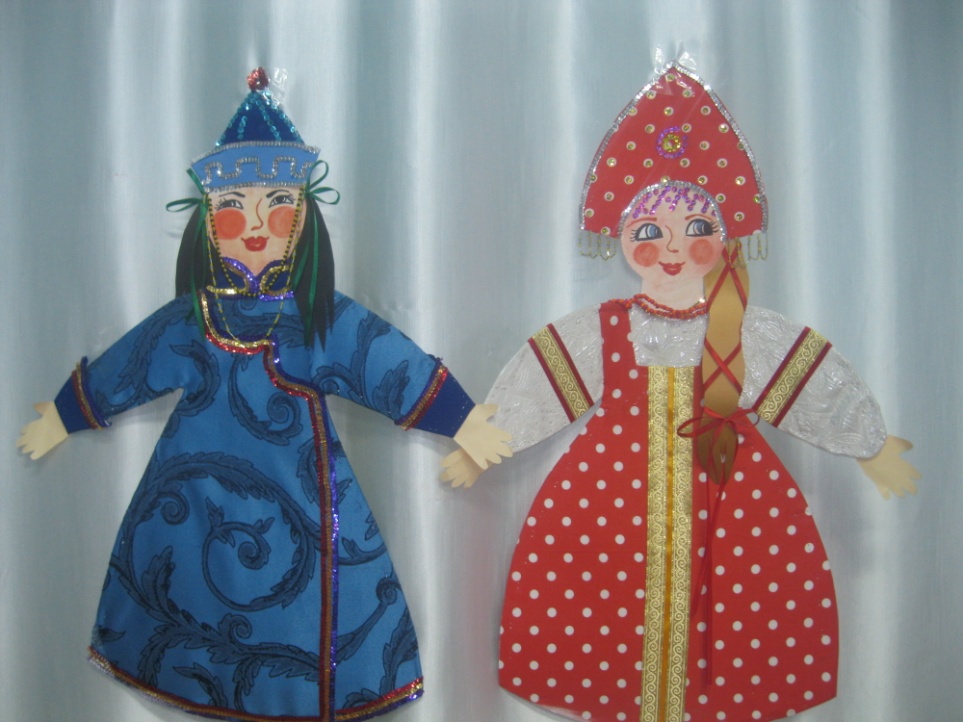 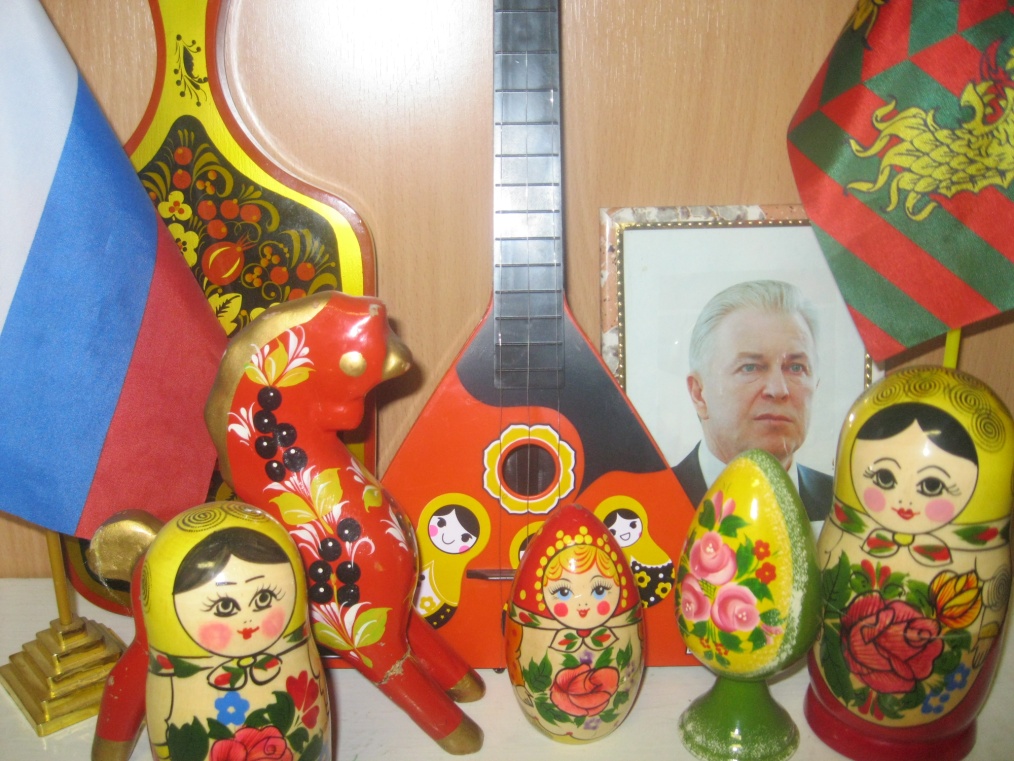 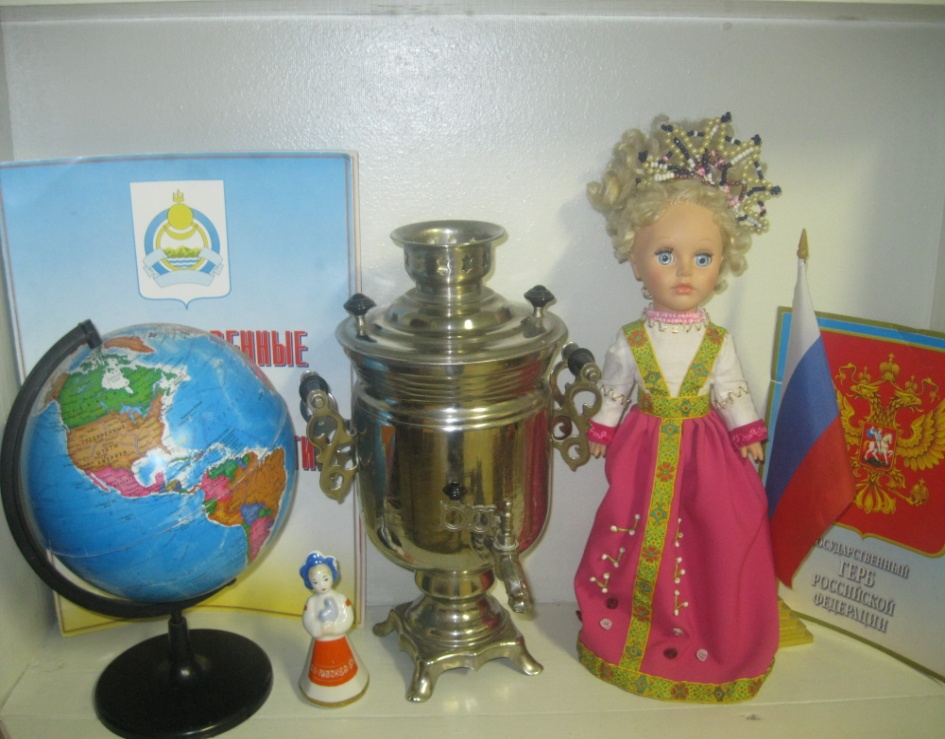 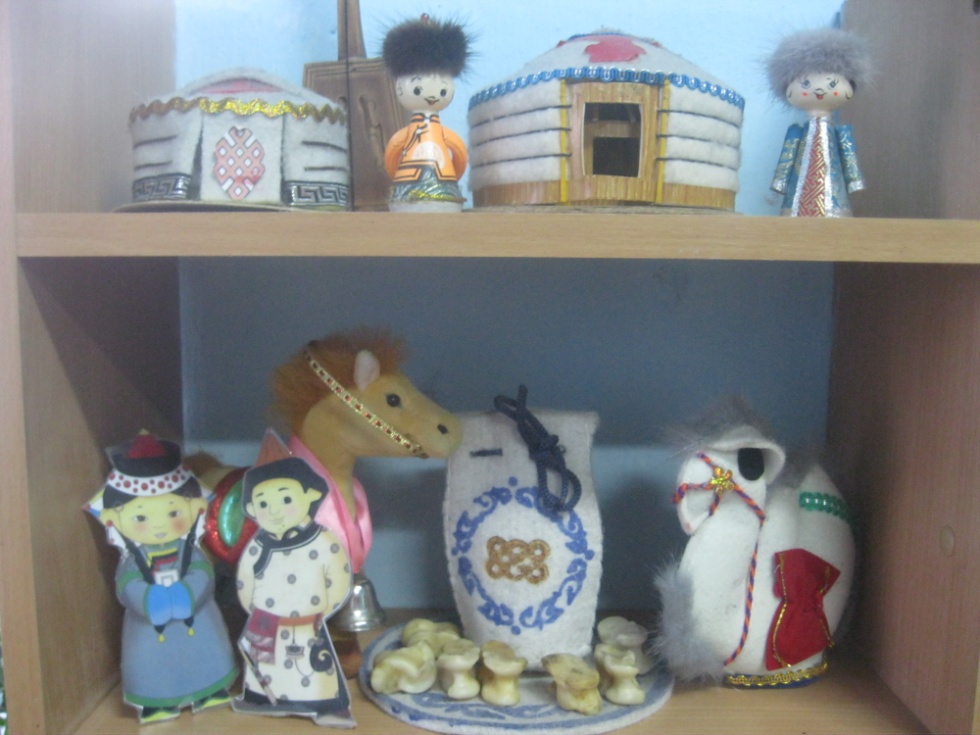 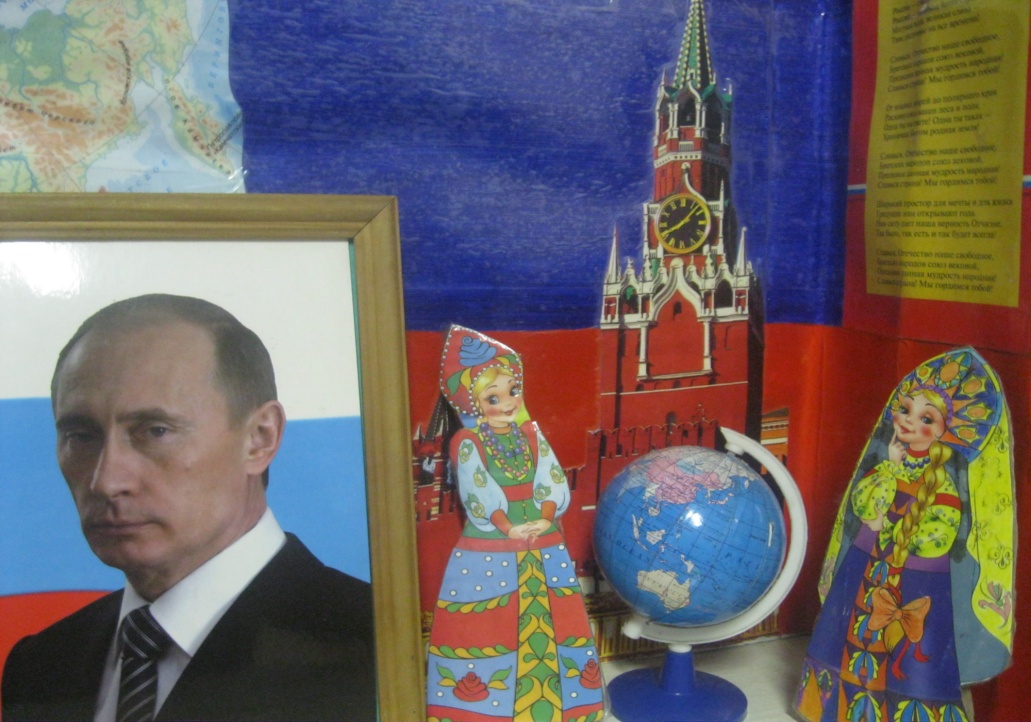 Наши мероприятия
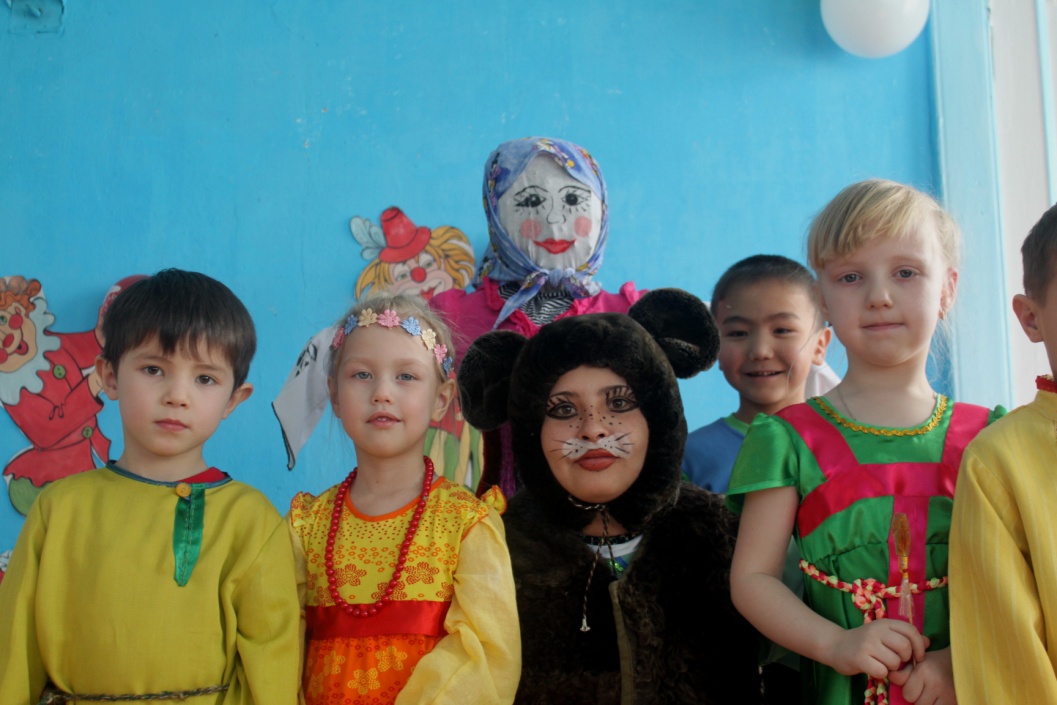 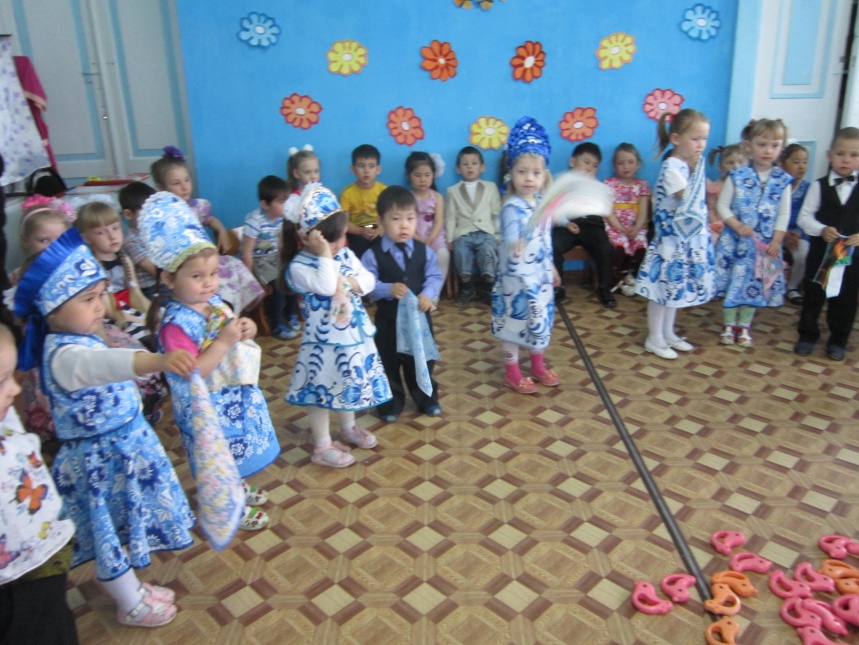 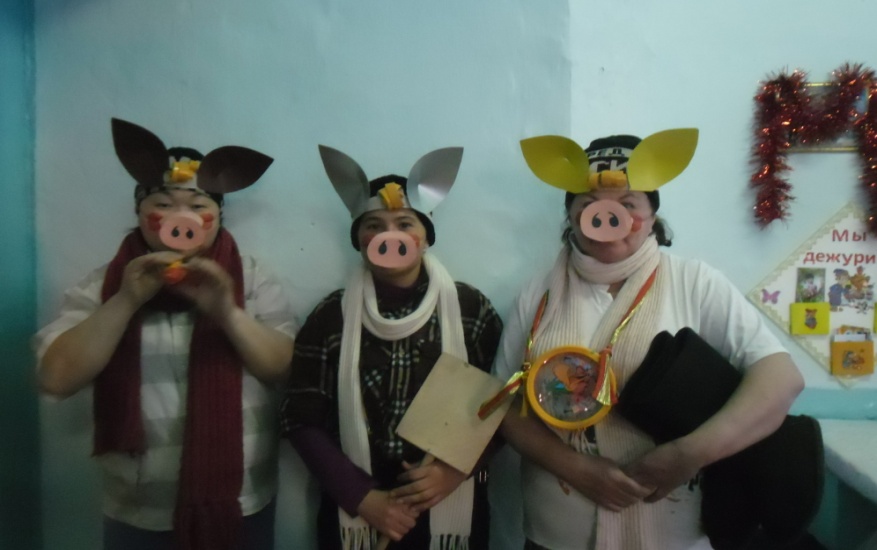 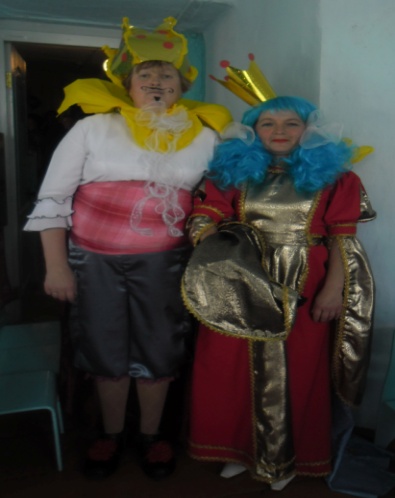 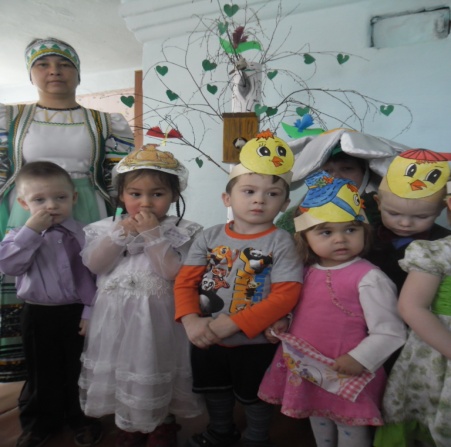